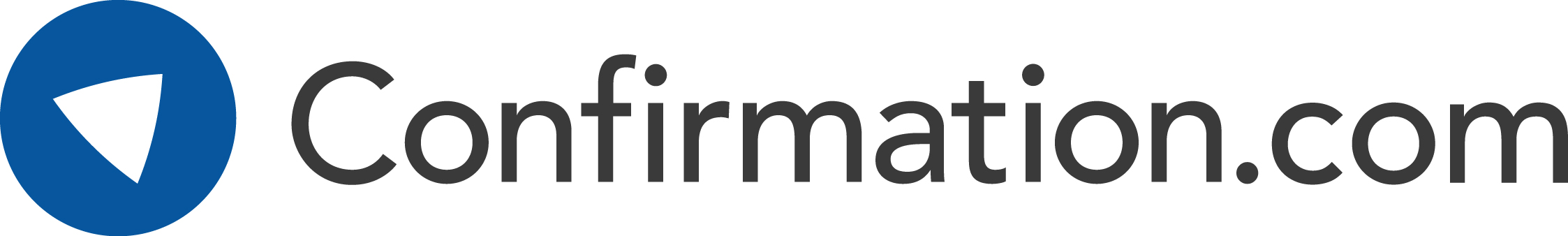 Course ObjectivesThe Entrepreneurial Story Behind Confirmation.com
After this presentation, the participants will be able to:
Describe the role audit confirmations and commercial credit inquiries play in the accounting and financial industries
Analyze the use of the internet in safely and securely receiving accounting and financial confirmations
Understand the advantages of using the internet for  confirmations using the Confirmations.com process
Recognize the significant changes to the accounting profession and the global financial markets caused by using the Confirmations.com process